PROFITABILITY CALCULATIONS
Sales profitability
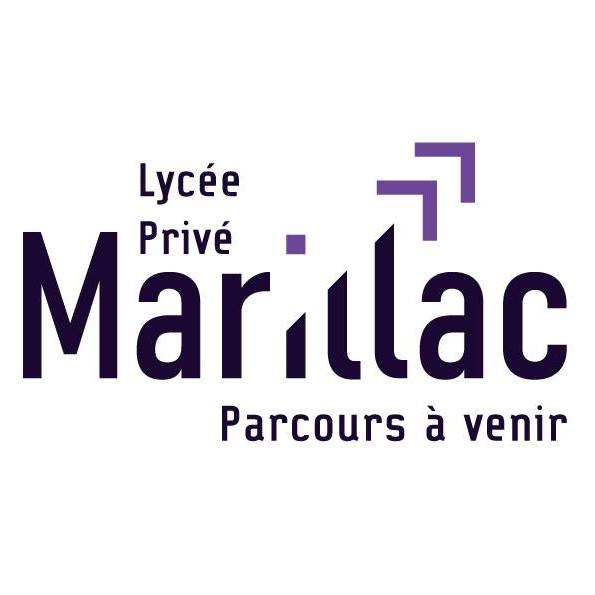 THE DIFFERENT COSTS
FIXED COSTS
They do not vary, no matter which product is sold
For example: the cost of communication, the fixed salary of the salesperson...
VARIABLE COSTS
They vary according to the number of sales
For example: the cost of the product, the cost of transport...
The differential result
It allows to determine if the result of the operation is positive or not = if there is a PROFIT or a LOSS
It’s calculated as follows :
	Turnover achieved (sales result)
- 	Variable costs
	=	Variable costs margin
	- 	Fixed Costs
	= 	Results (profit or loss)
PROFITABLE LEVEL
IN VALUE, it indicates from what amount of sales the costs are covered and the company can start making a profit. 

IN NUMBER OF PRODUCTS, it indicates the number of sales to be done to cover the costs.
BREAKEVEN VALUE 
= 	(FIXED COSTS X TURNOVER) / VARIABLE COSTS MARGIN
BREAK-EVEN POINT IN NUMBER OF PRODUCTS
= 	BREAKEVEN VALUE / UNIT SELLING PRICE OF THE PRODUCT
It’S UP TO YOU !!!!